Induktion
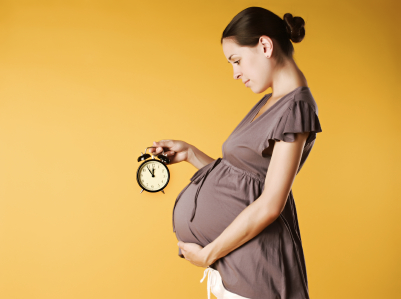 13e Mars 2015
Reklampaus:
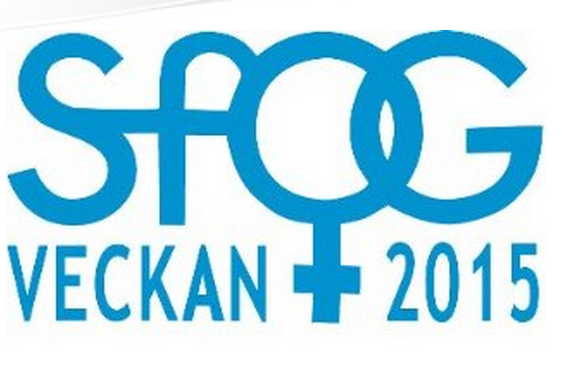 Jönköping 24-27 augusti 2015
Bl.a. Induktions symposium
Längre tid för förlossningen
Induktion
”attention is a limited resource”
Ökar andelen sectio (?)
Induktion
Akuta sectio, förstföderskor, huvud, 37+0, ej sectio tidigare, spontan start eller induktion
Akuta sectio %, omföderskor, huvud, 37+0, ej sectio tidigare, spontan start eller induktion 2013 Sverige
Andel induktioner och kejsarsnitt per sjukhus VGR 2002-2013
%
VGR
Induktions-frekvensen har ökat 2002-2013

Endast halva ökningen av induktioner kunde förklaras av ändrade indikationer.
Sectio %, induktionsfrekvens  omföderskor Sverige 1973-2013, MFR
Sectio % induktionsfrekvens förstföderskor Sverige 1973-2013
MFR
Men….
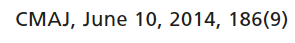 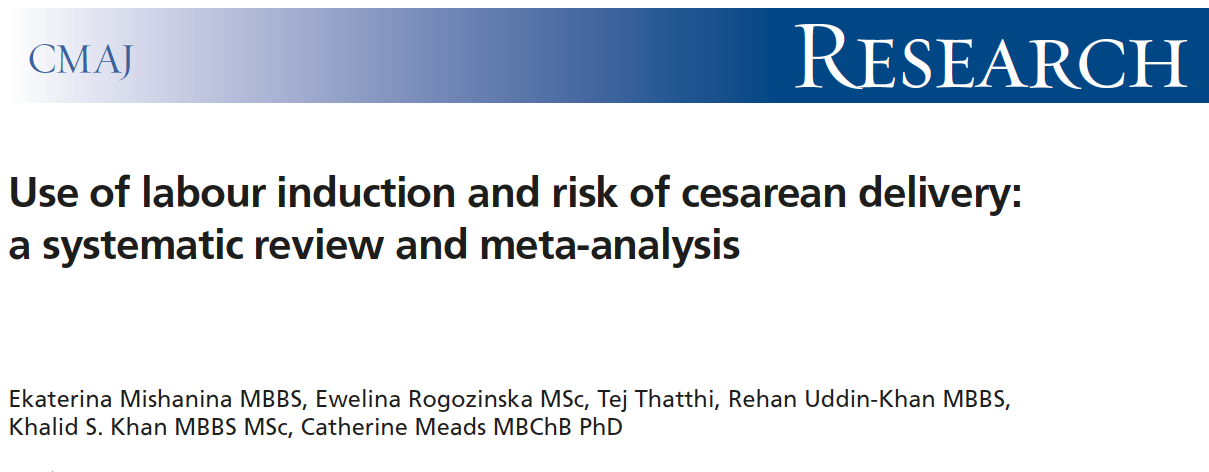 Our meta-analysis has provided a robust answer to the disputed question of risk of cesarean delivery associated with induction of labour. Women whose labour was induced were less likely than those managed expectantly to have a cesarean delivery.
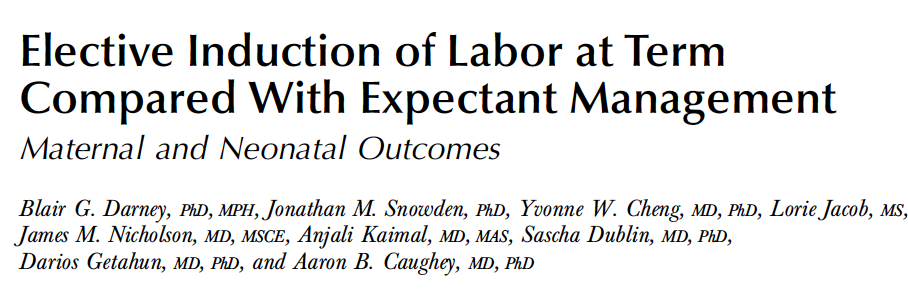 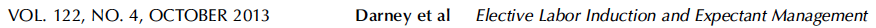 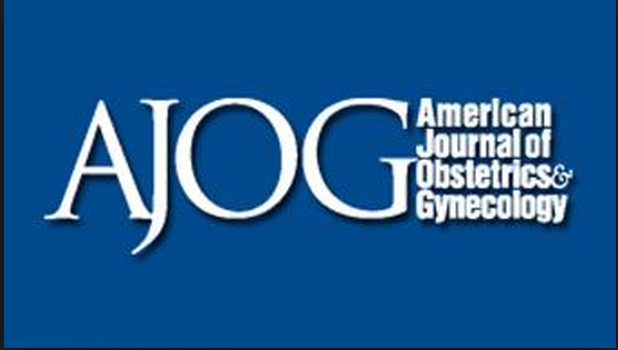 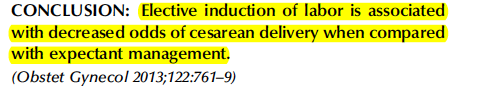 Fel jämföra induktioner spontan start

Rätt att jämföra t.ex. alla induktioner i t.ex. vecka 39 med alla med spontan start eller induktion efter vecka 39
Ta bort sjuka mammor och patienter med medicinska indikationer (preeklampsi etc).
Och
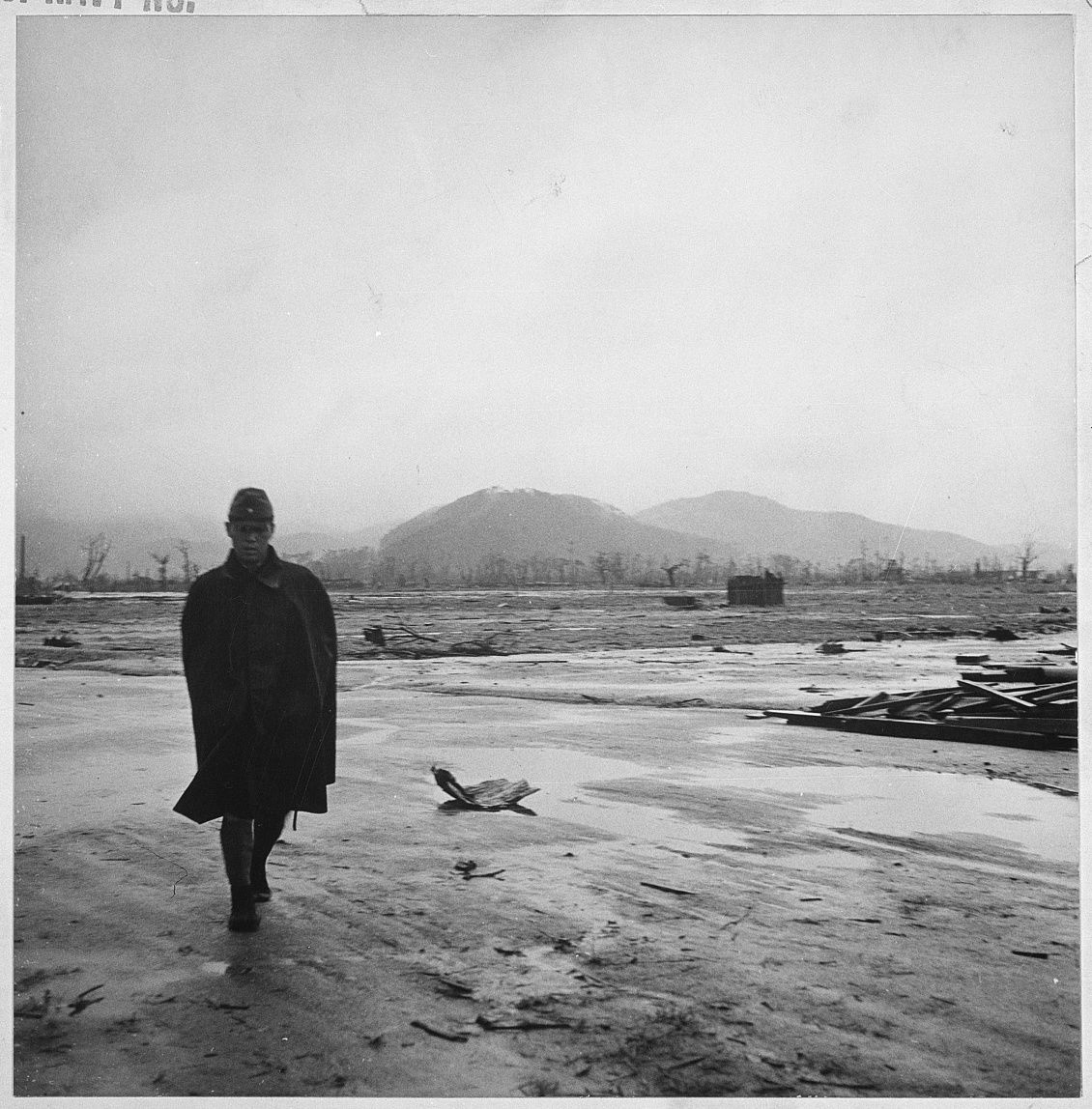 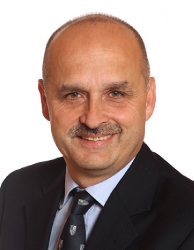 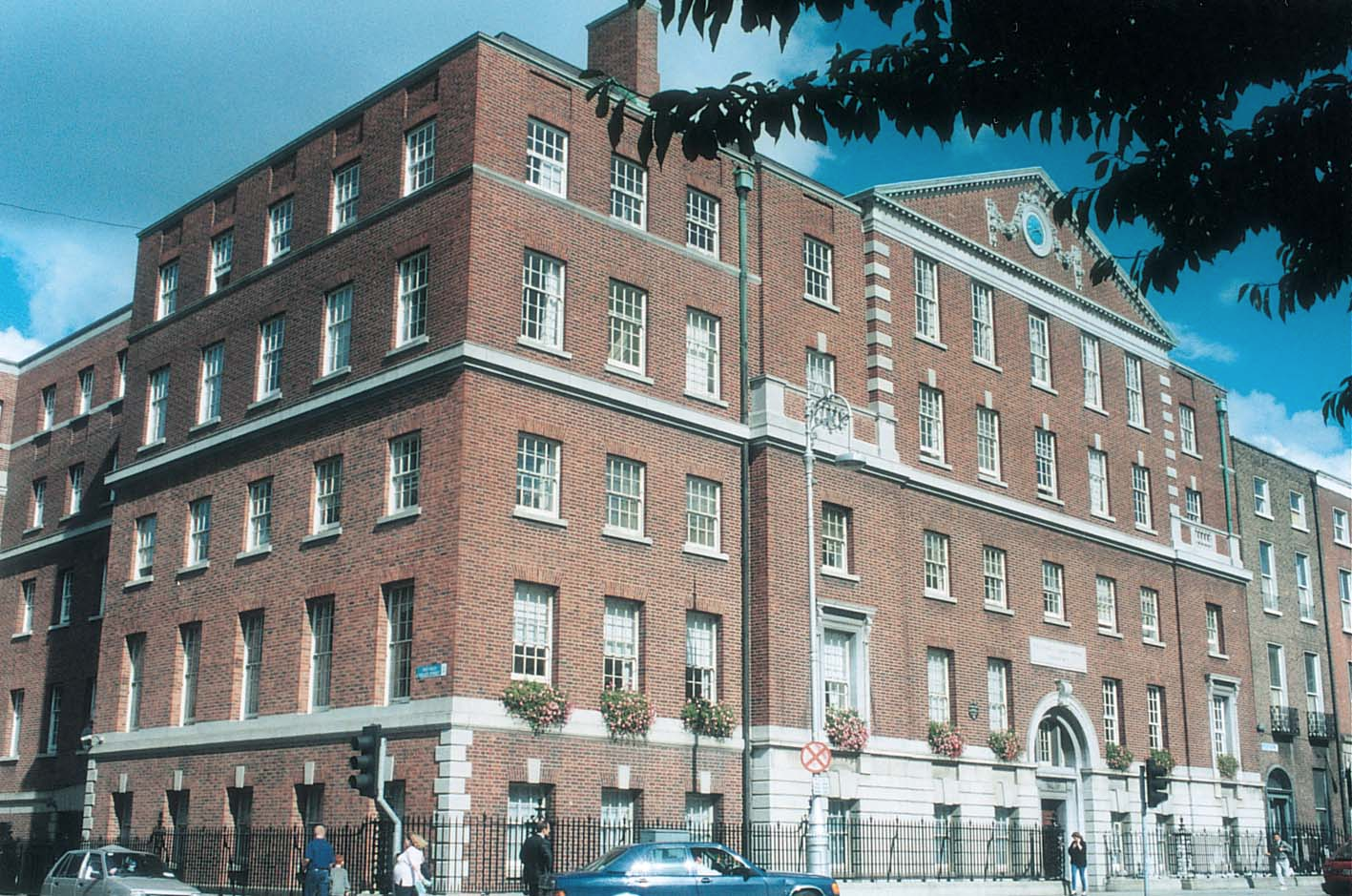 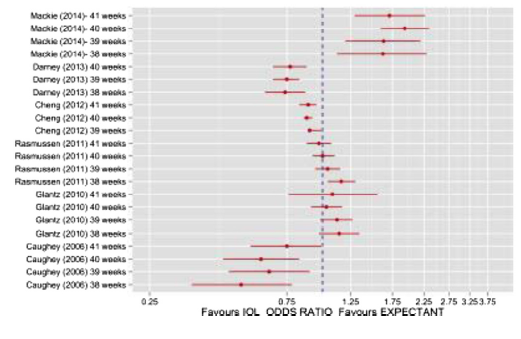 In our population of term nulliparous women actively managed in spontaneous labour, IOL was associated with higher rates of CD. This is at odds with other studies using this methodology (Figure 1). We hypothesise that the difference is due to the low rate of CD associated with active management of labour in women who labour spontaneously after expectant managment in our population.
In populations where the difference between IOL and expectant management CD rates are smaller due to higher rates of CD in spontaneous labour, different conclusions about the risks of IOL may be drawn.
Analys av 96444 förlossningar i Gbg, år 2000-2014
Friska mammor
Ingen medicinsk indikation för induktion
Förlösta efter vecka 37
Enkelbörd
Huvudändläge
Ej sectio tidigare
Ej elektiva sectio
OR för sectio induktion vs senare förlossning
induction week 39 versus all after week 39
induction week 40 versus all after week 40
OR för sectio induktion vs senare förlossning, förstföderskor
induction week 39 versus all after week 39
induction week 40 versus all after week 40
OR för sectio induktion vs senare förlossning, omföderskor
induction week 40 versus all after week 40
induction week 39 versus all after week 39